Christians will be Saved from Fiery Trials
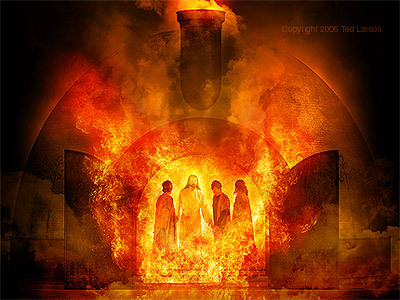 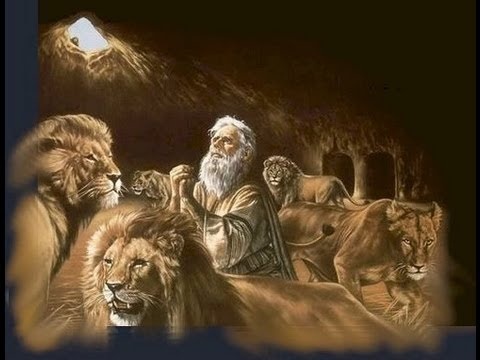 [Speaker Notes: Daniel & his 3 friends were taken captive by Nebuchadnezzar in the 3rd year of Jehoiakim’s reign (605).  Same king who cut up & burned God’s word (Jeremiah 36).  Righteous suffered same consequences of wicked.   They were in a 3 year training program to serve in the king’s palace.  Their faith was severely tested with instant death in the fiery furnace & the lions.  But they overcame so as to serve the Lord and the kings of Babylon & Medes & Persians praise the God of heaven as a result.  May God help us to imitate their example and overcome the trials we face on a daily basis.]